Vector in Space and Cross product
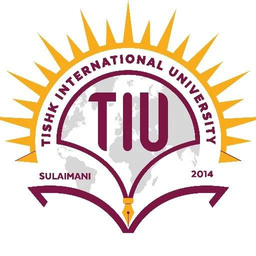 Name of teacher :Dr. Mazin R Khalil
Advanced Mathematics2 –ME212
Semester 4
Week 5
Date: 27/2/2024
Objectives
To teach students the following opinions through out the lecture:
Define vectors, operations of the vectors and cross product with some examples about it
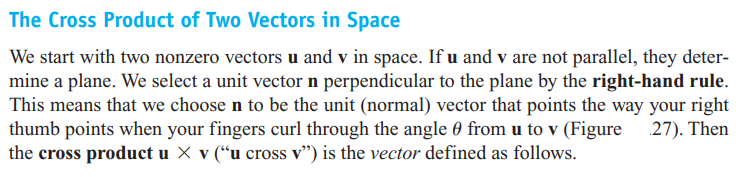 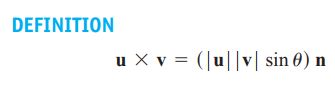 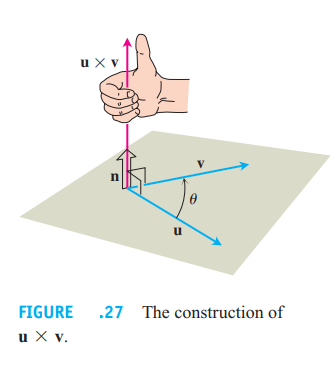 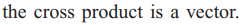 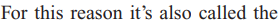 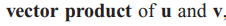 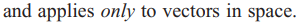 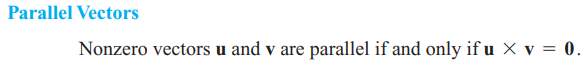 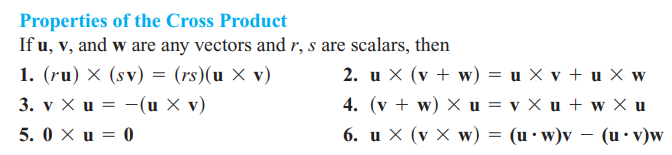 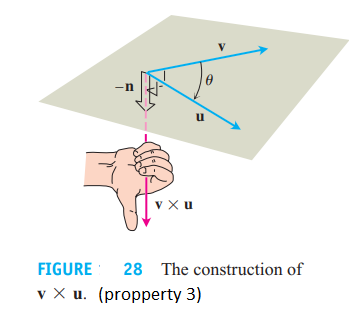 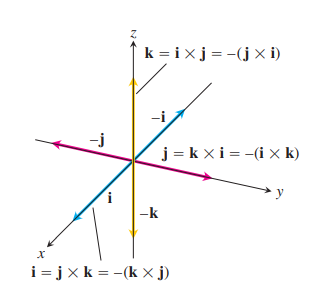 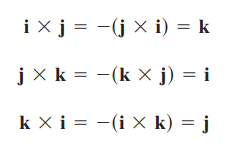 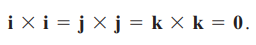 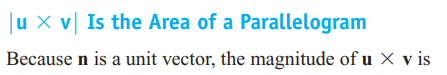 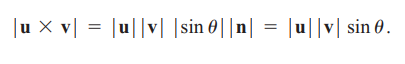 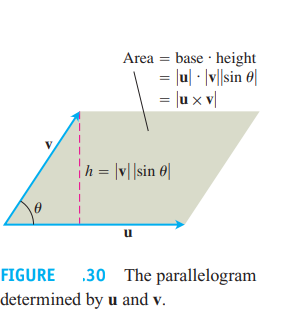 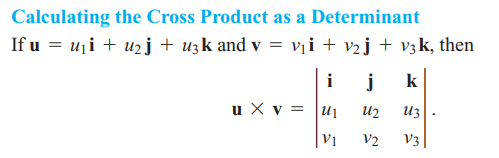 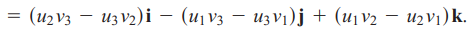 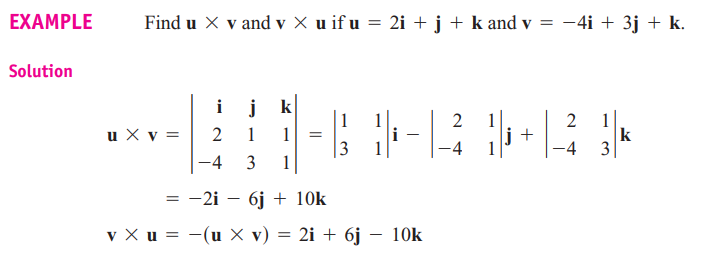 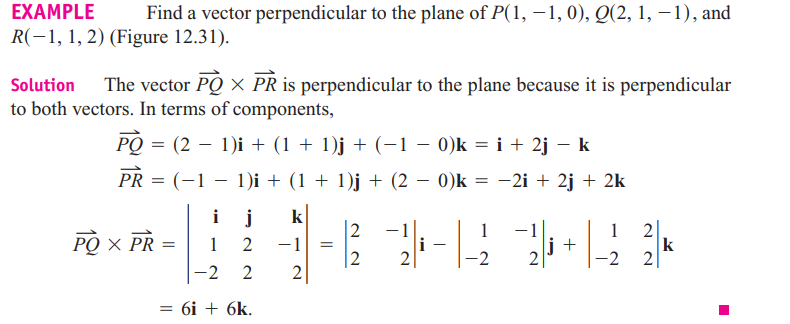 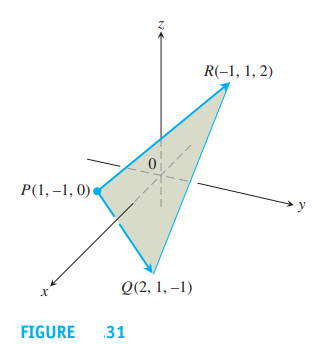 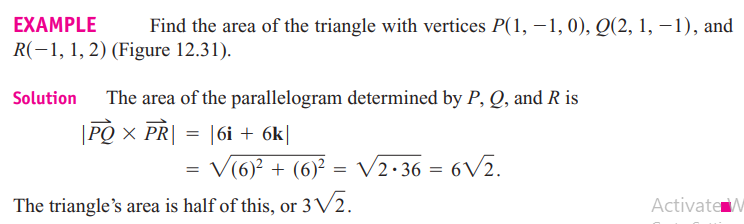 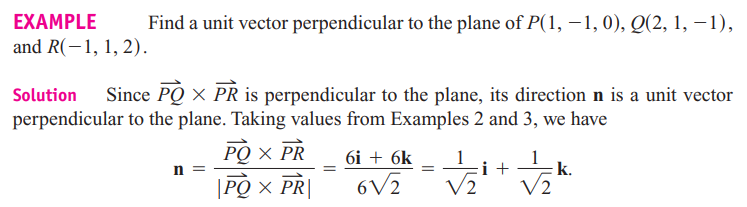 References
1. Thomas' Calculus" 11th edition
2. Calculus Early Transcendental Functions" by Ron Larson and Bruce Edwards